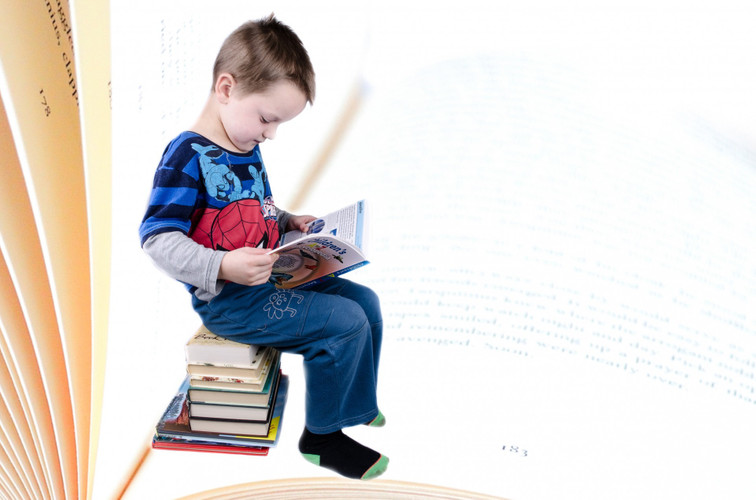 习作——
《故事新编》
语文精品课件 四年级下册
授课老师：某某 | 授课时间：20XX.XX
某某小学
课前导读
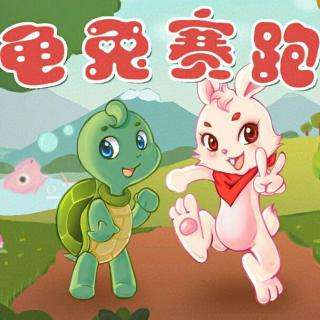 你知道《龟兔赛跑》的故事吗？一起来讲一讲，说说结局怎样？
习作内容
如果让你重新编一个龟兔赛跑的故事，你会怎么编呢？这就是我们今天的习作内容
故事新编
习作指导
所谓“故事新编”，即在作文中，根据成语故事、民间故事或名人名作中的人物，重新演绎故事，使其成为一种崭新的故事的写法。“故事新编”贵在于“新”。它既不是对原著故事的简单概括，也不是为原著写续篇，而是在原来的主题、人物、情节的基础上，赋予新的思想内容。
习作指导
新编这个故事时可以从哪些方面考虑才更能突出故事的“新意”？
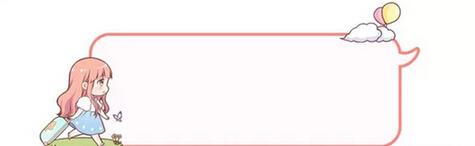 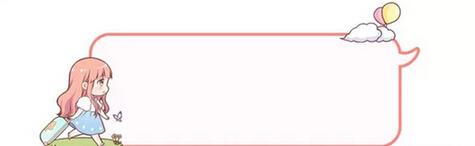 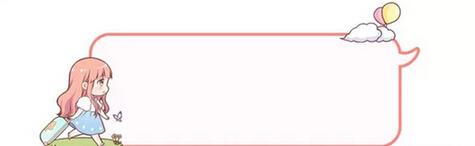 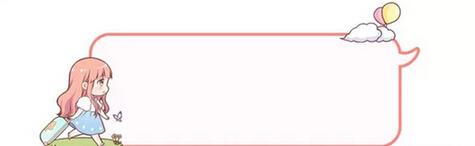 情节新
环境新
主题新
人物新
可以从改变故事的主人公，畅想故事的情节，改变故事的中心等方面入手来突出故事的“新意”。
习作指导
在我们重新编写龟兔赛跑的故事时，我们可以先设想一下故事的结局：
乌龟和兔子都赢了。
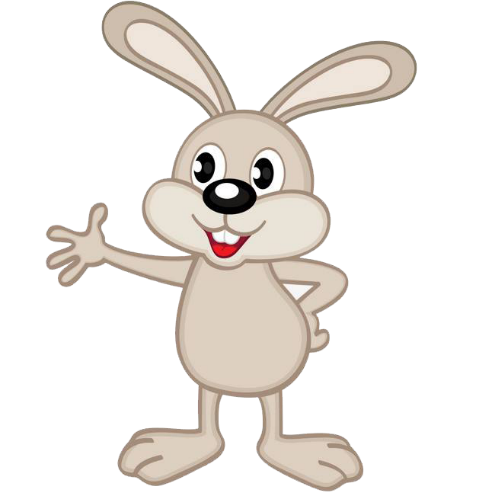 乌龟和兔子都没能赢。
兔子赢了。
乌龟又赢了。
习作指导
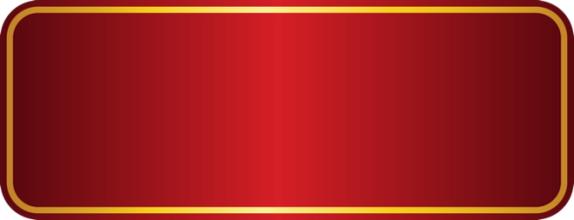 乌龟怎么会又赢了呢？当然不可能是兔子又睡着了，那又会是什么原因呢？
乌龟赢了
河流挡道  撞上树桩  掉进陷阱
跑反方向  这回比谁跑得慢
路过一片萝卜地，看到了水灵灵的萝卜
（路遇不测）
（急中出错）
（遇到诱惑）
习作指导
新增了一段下坡路，乌龟头一缩迅速滚下
借助滑板  利用宝葫芦
（赛程变化）
（借助工具）
习作指导
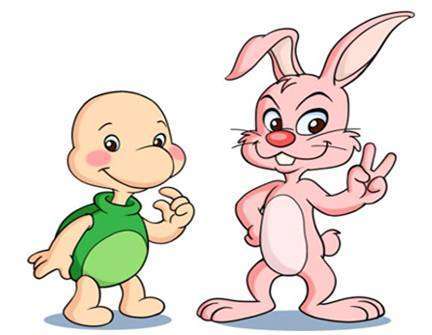 在《龟兔赛跑》的故事新编中，我们采用的结局倒推法，针对不同的故事我们可以采用不同的方法，如：续编法，人物改编法，故事扩编法等。
习作指导
确立故事结局后，怎样写内容呢？
在把握故事结局的前提下，可以充分发挥想象力，细致地描写故事人物的神态、动作、语言等，将人物的心态展现的淋漓尽致，也可利用周边环境衬托人物的状态，使描写生动、形象、具体。
习作指导
新编故事时应该注意些什么？
新编故事，必须要读懂原故事，不能违背原故事的特点。
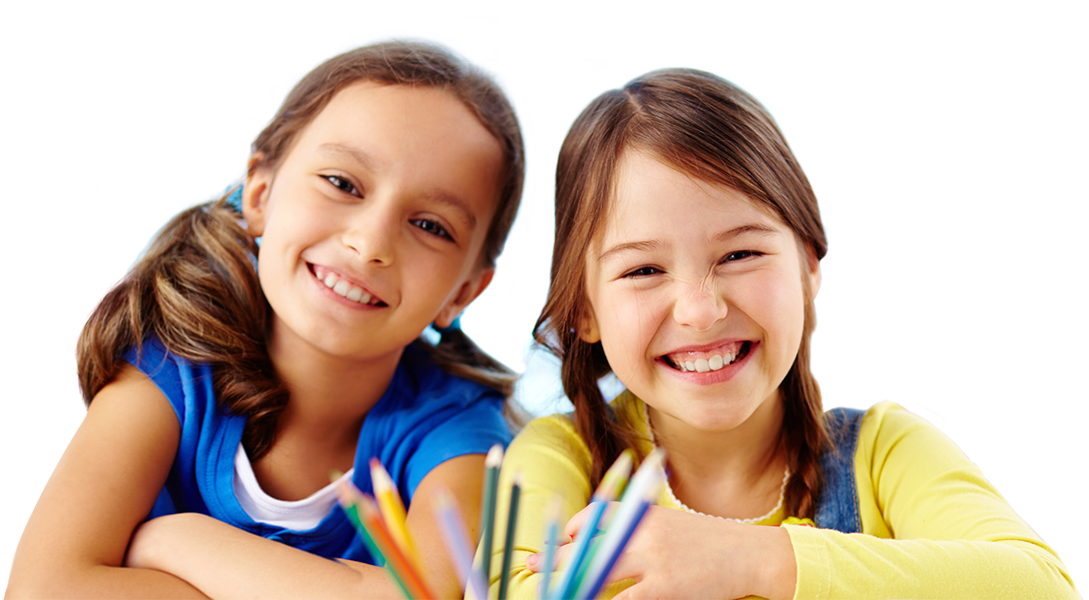 新编故事，必须要充分的想象。但想象要大胆、新奇，合理。
习作例文
新“龟兔赛跑”
今天，森林里特别热闹，第六届动物运动会开始了。
（点明了时间、地点和事件。）
运动场上彩旗招展，山羊、花狗、白兔、狐狸……都来了，连不常出门的熊妈妈也来观战助威。比赛的项目很多：游泳、拳击……然而，最引人注目的还是兔子和乌龟的赛跑。你可能会问，兔子和乌龟不是赛过了吗？众所周知，兔子由于骄傲，结果败给了乌龟。哈哈！那是老黄历了，今非昔比。
（指出比赛场地的热闹场面，对龟兔赛跑进行简单介绍。）
习作例文
你看：老兔子的儿子剑剑穿着紧身运动衣，名牌运动鞋，显得干净利落。他伸伸腿。弯弯腰，心里想：我这次跑只要不睡觉、不骄傲，就一定能赢那小乌龟，再也不背前辈的黑锅了。乌龟的女儿飞飞则穿着一件连衣裙，里面鼓鼓囊囊，谁也不知道装了啥东西。
（人物新，不是兔子和乌龟，而是他们的儿女，从兔子的心理和双方的着装入手，为下文留下悬念，埋下伏笔。）
习作例文
“嘟”，猴子裁判挥舞令旗，手里拿着枪。随着一声枪响，兔子剑剑后脚用力一蹬，“蹭”地一下蹿了出去，他如离弦的箭、脱缰的马，向前冲去。乌龟飞飞呢？她呀！还留在原地没动，不紧不慢地从连衣裙里掏出两个圆铁轮，按了一个铁轮侧面的电钮，“蹭”地一下，铁轮四周着起了火。原来是两个风火轮。你看飞飞脚踏风火轮，如腾云驾雾，赛过哪吒，不一会儿就赶上了剑剑。飞飞把剑剑远远甩在后面，森林上下一片欢呼：“乌龟第一！乌龟第一！”
（创意新，飞飞借助工具又一次赢得比赛。）
习作例文
兔子剑剑伤心极了！他哭啊哭啊，眼睛都哭红了。他终于明白了，当年乌龟是用坚忍不拔的意志战胜了前辈，而今天乌龟又用现代科学技术战胜了自己。
点评：本文最可贵之处在于写的虽是古老的话题，却写出了与众不同的人物、主题，视角独特，立意深远。
尝试习作
新编童话故事首先要确定中心，围绕中心确定故事情节的时候，要注意运用拟人手法，大胆地去放飞自己的想象，把故事编得生动、有趣，同时要注意细致地描写主人公的语言、动作、神态、心理活动等，通过新编的童话故事说明一个深刻的道理。
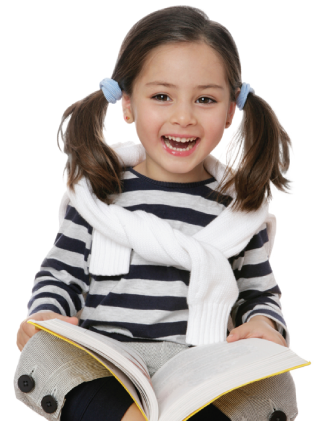 尝试习作
通过这种形式的尝试，我们品尝到了作文创新的乐趣。同学们还可深入思考、认真讨论，想出更好的形式，把作文写得更精彩。
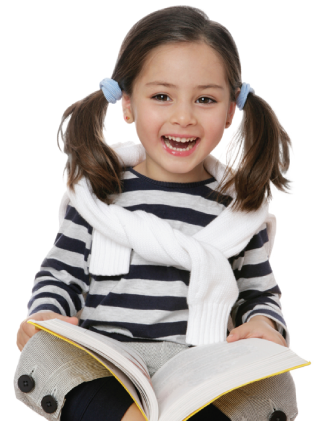 尝试习作
我们也来编写吧！可以新编《龟兔赛跑》，也可以另选一个熟悉的故事，如《狐假虎威》《狐狸和乌鸦》，创编新故事。
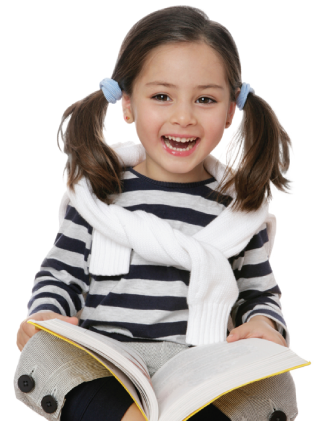 版权声明
感谢您下载xippt平台上提供的PPT作品，为了您和xippt以及原创作者的利益，请勿复制、传播、销售，否则将承担法律责任！xippt将对作品进行维权，按照传播下载次数进行十倍的索取赔偿！
  1. 在xippt出售的PPT模板是免版税类(RF:
Royalty-Free)正版受《中国人民共和国著作法》和《世界版权公约》的保护，作品的所有权、版权和著作权归xippt所有,您下载的是PPT模板素材的使用权。
  2. 不得将xippt的PPT模板、PPT素材，本身用于再出售,或者出租、出借、转让、分销、发布或者作为礼物供他人使用，不得转授权、出卖、转让本协议或者本协议中的权利。
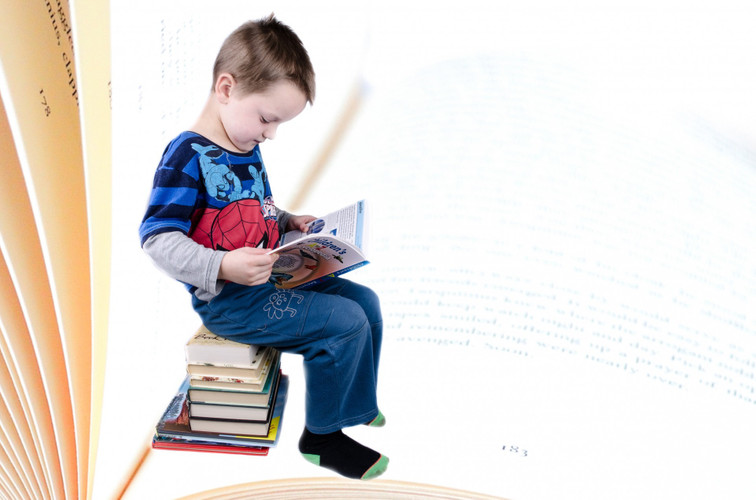 习作——
感谢各位聆听
语文精品课件 四年级下册
授课老师：某某 | 授课时间：20XX.XX
某某小学